Pixels to Policies: How Small IT Changes Make a Big Difference
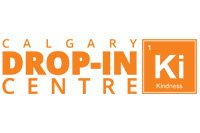 The hundreds of established processes that the Calgary Drop-In Centre (the DI) runs on are geared to provide the highest quality of care possible. Separately, each stream is developed to deliver a specific service — be it shelter, identification, maintenance or administration — with workflow choices based on the situation.
Recently, the DI took the first steps to revolutionize these processes, bringing all data into one operational service, Microsoft Dynamics 365. It allows staff to turn to a trusted source, leading to better-informed decisions and an overall stronger organization.
Leverages the strengths of the DI’s CRM and other Dynamics applications for intelligent modification for each department
Simplifies triage and scheduling of maintenance tickets
Improves building safety through health-related tasks and instant notifications
Delivers an easy method for staff and volunteers to request help, and organizes the IT team’s time
The Calgary Drop-In Centre used Microsoft Dynamics 365 and Azure to improve delivery of human services.
READ THE CASE STUDY >>
© 2022 NTT DATA, Inc. All rights reserved.
1